EL LENGUAJE ARTÍSTICO, LA EDUCACIÓN Y LA
CREACIÓN
INTRODUCCION
El arte es una social ,que se hace presente en la vida social del hombre , esto  mismo es lo que lo hace diferente de los demás seres humanos  ,el  Arte ocupa un lugar destacado para todos, es parte de la experiencia pública, ya que a través de él se manifiesta la propia cultura, el ser humano se caracteriza  por poseer distintos niveles  de actividad , algunas de ellas relacionado con lo utiligaría, científico o artístico.
La  actividad  utilitaria  responde  en  primera  instancia  a  una  necesidad  de  subsistencia  y  producción  para  la  subsistencia.  La  actividad  científica  apunta  a  satisfacer  una  necesidad  de  conocimiento  estricto  y  riguroso  que  debe  fundamentarse  y  demostrarse.
La  actividad  artística,  múltiple  e  integradora,  tiene  distintas  funciones  en  diversasculturas,  épocas  históricas  y  grupos  sociales.El  hombre  por  medio  del  objeto  de  arte  satisface  sus  necesidades  estéticas  de  conocimiento,  manifiesta  su  ideología,  su  subjetividad,  su  visión  de  la  realidad.Hoy  en  día,  gracias  al  avance  de  los  elementos  multimediales  y  de  comunicación,  estamos  rodeados de infinidad de mensajes que involucran lo artístico
EL ARTE Y LA EDUCACIÓN
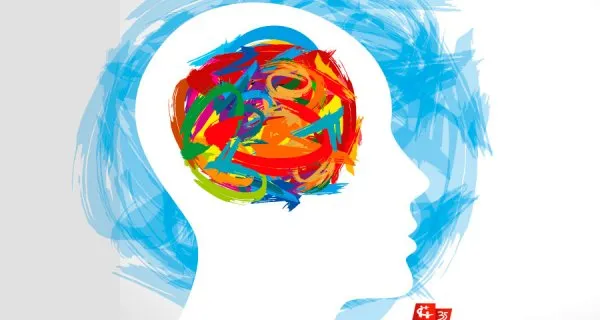 La génesis social de la conciencia individual.    Para Vygotski el lenguaje es el instrumento que regula el pensamiento y la acción. El niño al asimilar las significaciones de los distintos símbolos lingüísticos que usa, su aplicación en la actividad práctica   cotidiana,   transforma   cualitativamente   su   acción.
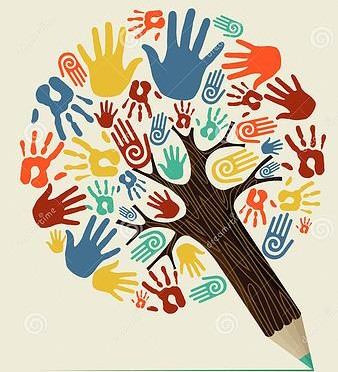 El   lenguaje   como   instrumento   de comunicación se convierte en instrumento de acción. retomando  la  definición  de  Arte  como  lenguaje  (musical,  corporal,  plástico-visual, oral y escrito), elemento eminentemente social, es indispensable su inclusión en el proceso de aprendizaje,  ya  que  a  través  de  él  el  pensamiento  individual  se  apropia  de  la  cultura  del  grupo  humano al que se pertenece y la acrecienta
El arte se entiende como un  medio  específico  de  conocimiento,  ya que   nos   permite   conocer,   analizar   e   interpretar,  producciones  estéticamente  comunicables  mediante  los  diferentes  lenguajes  simbólicos  (corporales,  sonoros, visuales, dramáticos, literarios), y es aquí, por lo tanto, donde entran en juego los procesos de enseñanza-aprendizaje.
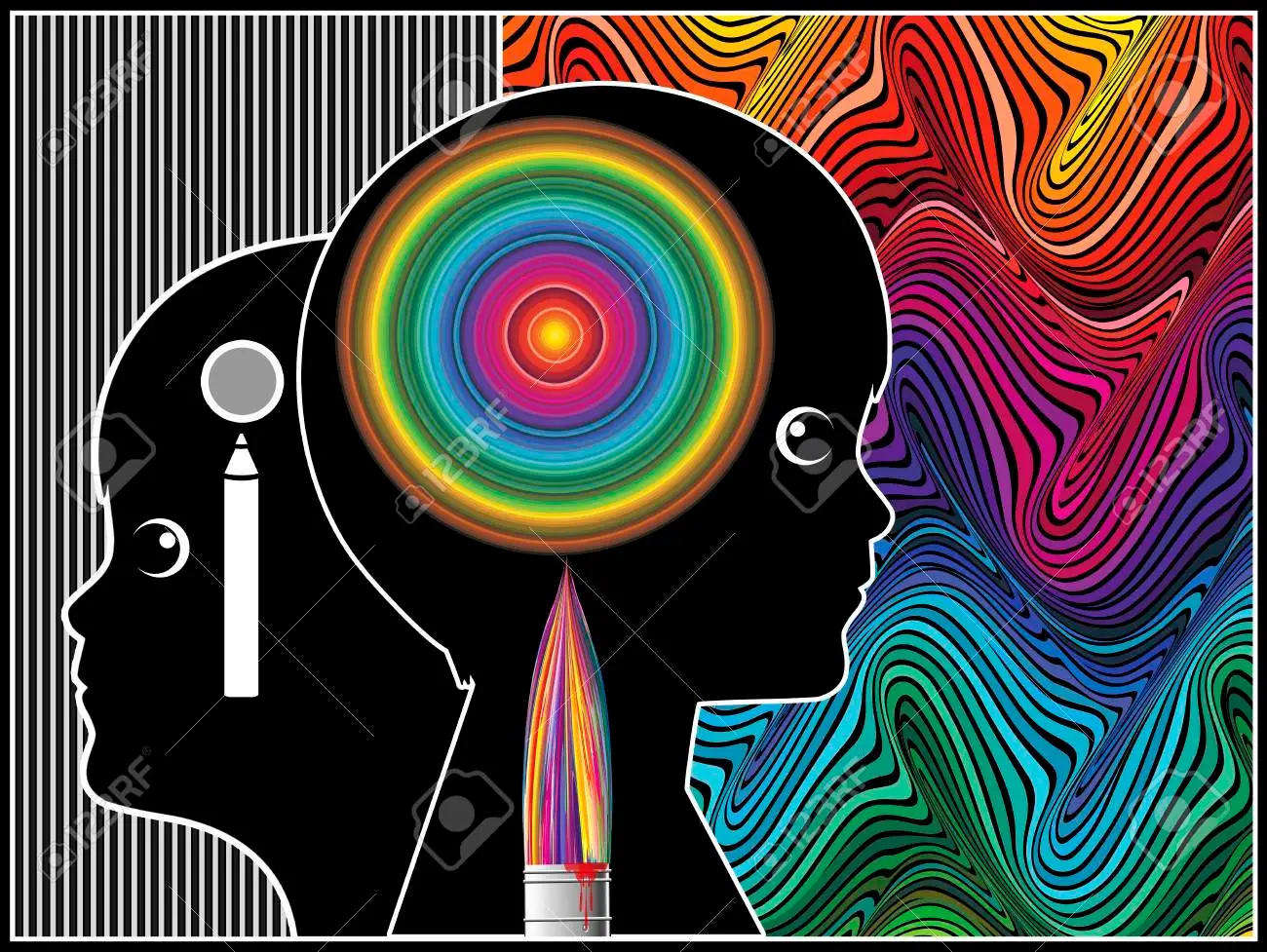 VALOR EDUCATIVO D
EL ARTE. EL ARTE, LA
CREATIVIDAD Y EL 
APRENDIZAJE
Actualmente,  en  nuestro  país,  a  partir  de  la  reforma  planteada  por  la  Ley  Federal  de Educación  24  195  (1993),  encontramos  al  Área  Artística  planteada  como  aquella  que  debe  brindar  a  los alumnos la posibilidad de conocer los códigos de las distintas disciplinas que la integran: Música, Expresión  Corporal,  Plástica  y  Teatro  (esta  última  si  bien  no  se  plantea  explícitamente  en  los  documentos  curriculares  para  el  Nivel  Inicial,  en  la  práctica  se  la  utiliza  permanentemente).
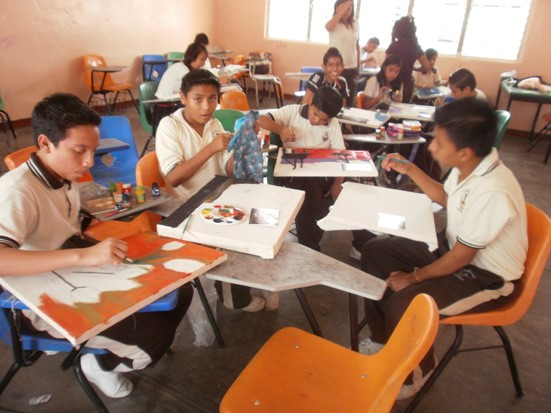 Estos  conocimientos son  necesarios para acceder a las distintas experiencias creativas existentes y por lo tanto saberse capaces y con derecho a disfrutarlas y también a producirlas. Desde una perspectiva escolar, como fundamento teórico del Área Artística, podemos tomar a  la  “Educación  por  el  Arte.”,  teoría  sustentada  por  Herbert  Read4,  que  propone  no  hacer  de  todos  los  individuos artistas, sino acercarles los lenguajes de las disciplinas artísticas que les permitan nuevos y  distintos  modos  de  comunicación  y  expresión,  desarrollando  las  competencias  individuales  interrelacionadas con lo social, a través de la sensibilización, la experimentación, la imaginación, y la creatividad.
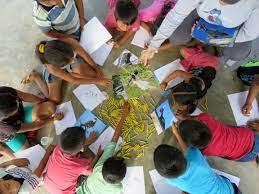 En  la  filosofía  de  la  Educación  por  el  Arte  no  se  pretende  formar  artistas  profesionales,  sino  formar un pueblo que practique y disfrute actividades artísticas, hechos creativos, o sea reivindicar los lenguajes artísticos como formas estéticas de comunicación entre los hombres. (Stokoe, 1990)El  hecho  creativo  es  el  resultado  de  una  serie  de  simbolizaciones,  vivencias  y  asimilaciones  de conocimientos, es una síntesis de componentes cognitivos, afectivos, sociales e imaginativos. Sin aprendizaje no hay creatividad posible.
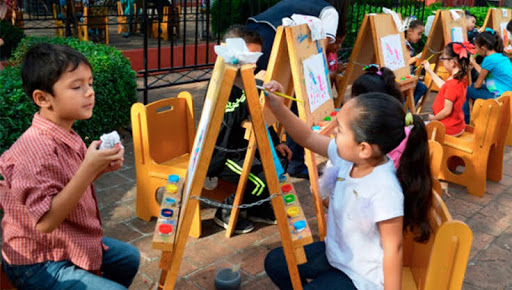 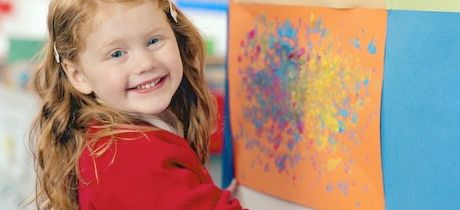 La  actividad  creadora  aparece  entonces  como  una  forma  de  relación  especial,  ya  sea  entre  los niños y el adulto o de los niños entre sí, con un claro valor educativo. Pero, la actividad creadora muchas veces no es considerada en nuestro sistema educativo como una actividad
A modo de cierre
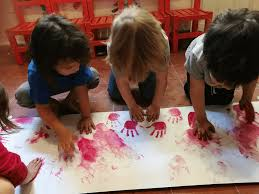 Debe  ofrecer  a  los  alumnos  la  oportunidad    de  conocer  y  aprender  los  distintos  lenguajes  artísticos,   como   lenguajes   alternativos. El   aprendizaje   de   los   lenguajes   artísticos contribuirá   a   alcanzar   competencias   complejas   relacionadas   al   desarrollo   de   la   capacidad   de abstracción,  a  la  construcción  de  un  pensamiento  crítico  y  divergente  y  a  la  apropiación  de  valores  cultura
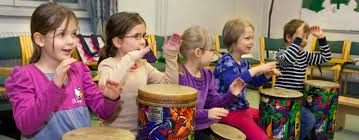